VALUES-BASED INQUIRIES
IN 
GLOBAL CONTEXTS
Introduction to Session
In this session, we will address the following questions:

What is the role of values in our global contexts?

Why should values be foundational in educational research?

In what ways can values be integrated into educational research?



Please find additional resources 
and a copy of this presentation here.
www.actionresearch.net
Welcome!
Jackie Delong - Canada
Mairin Glenn - Ireland
Jack Whitehead - UK
Parbati Dhungana - Nepal
Michelle Vaughan - USA
COSMIC ENERGY (PARBATI)
TRUE NORTH PRINCIPLES (JACKIE)
FOUNDATIONS (MAIRIN)
MEANS TO FLOURISH (MICHELLE)
SOURCE OF CONFLICT (JACK)
Values are the foundation upon which we build our lives in education. They (should) give us a firm footing to guide us through our educational lives.
Today and historically, conflicting values are causing massive loss of life, often in the name of religion. In creating our own living-educational-theories, in a culture of inquiry, I see the role of values in our global contexts to be contributing to the spread of values of human flourishing, rather than those that are contributing to the negation of these values. This means accepting an educational responsibility for accounting for our educational influences in learning with values of human flourishing.
WHAT IS THE ROLE OF VALUES IN OUR GLOBAL CONTEXTS?
Values that follow “True North Principles” (Covey, 1991) need to be shared and made explicit as the basis for working together to improve our world.
Values as cosmic energy connect self with other beings and non beings that aspire for living together harmoniously.
In order for humanity to flourish, individuals should take on the individual work of understanding their own values so they may contribute meaningfully to humanity
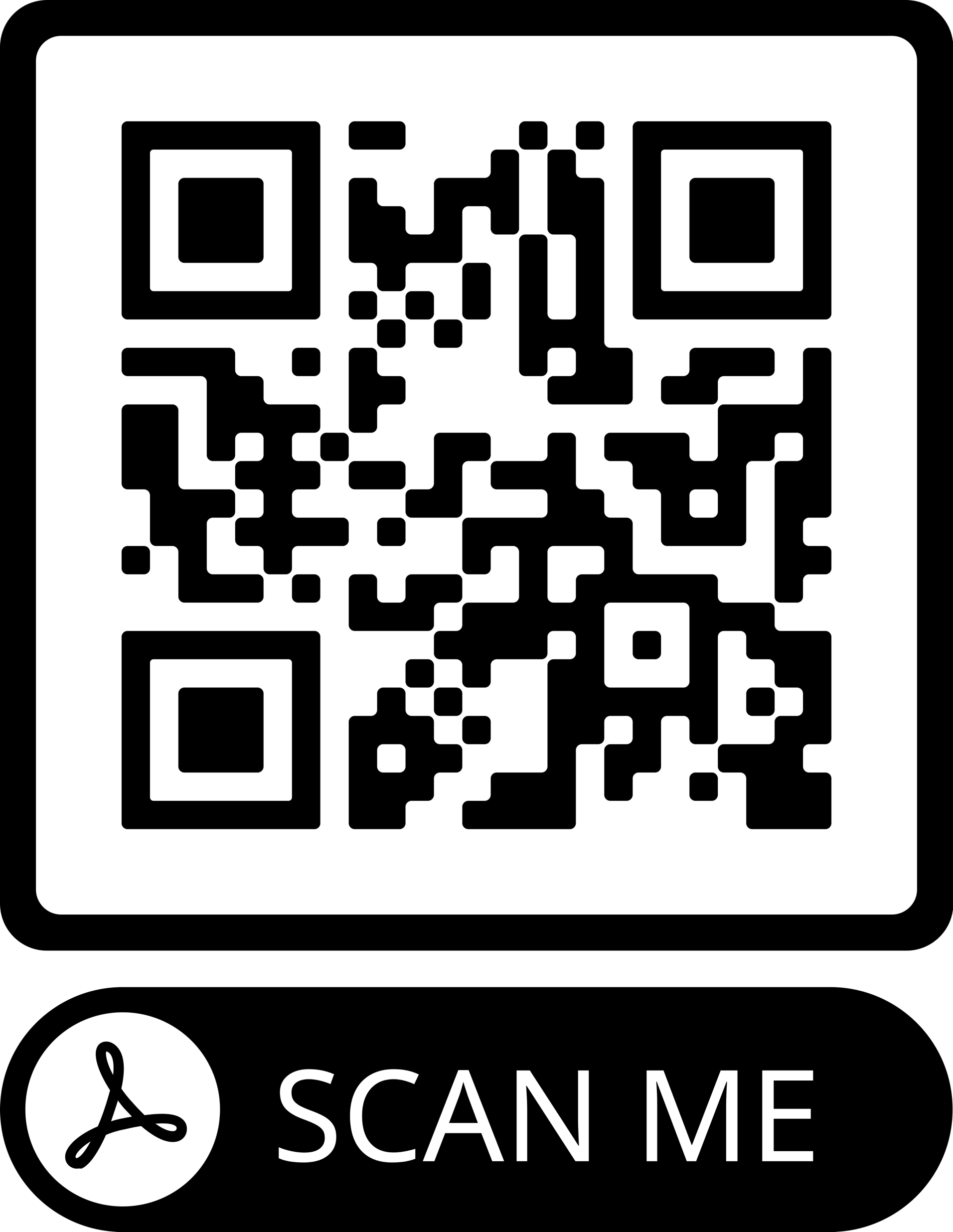 WHY SHOULD VALUES BE FOUNDATIONAL IN EDUCATIONAL RESEARCH?
Parbati - Value (as an inherent quality) drives researchers and co-researchers to achieve common goal/s for exploring contextual needs and strengths, addressing issues, concerns and problems and thereby planning for a better future for the coming generation
Jackie - An awareness of one’s values and commitment to adhering to them, while recognizing that full adherence is not possible, is elemental to educational research as it is by its nature geared to learning and improvement.
Mairin - Values lie at the heart of what it means to be human. They disrupt the ever-growing emphasis on research that is based solely on statistically driven results
Michelle - We have a responsibility to understand our own values and how they influence our research, decisions, and relationships. In the same way that we discuss validity, bias, and limitations...values should be an open part of that dialogue.
Jack - Distinguishing something as educational means making of value judgement of approval. Hence values are foundational in educational research.  Which values are foundational in educational research in different cultural context is a matter of controversy.
Jack - Values can be integrated into educational research in inquiries of the kind, ‘How do I enhance the educational influences of my professional practice with values of human flourishing?’ The values can inform both the judgements on what counts as ‘enhancing the educational influences’ and the standards of judgement for evaluating the validity of the knowledge-claims in explanations of educational influences.
IN WHAT WAYS CAN VALUES BE INTEGRATED INTO EDUCATIONAL RESEARCH?
Parbati - Values such as hidden curriculum of education research which are already there embedded throughout the research process, there is the need of uncovering unexplored or uncovered with the help of the question-how can i improve what I am doing? Perhaps we may need to explore the best out of all the values to live fully to influence in the learning of self and others for greater good., that is, to contribute in our global contexts
Jackie - I am integrating values in global contexts by encouraging and supporting practitioner researchers to ask, research, and answer, ‘How can I improve my practice?‘ I mentor individuals in cultures of inquiry to increase their understandings of their values.
Mairin - I am integrating my values in  global contexts by being involved with this research group. I also see my values in how I co-convene NEARI – the Network for Educational Action Research (Ireland). I also see my values as president of the Educational Studies Association of Ireland (2024-2026).
Michelle - I work from values of care and connection, with a goal of supporting teachers/students in the development of their own voice and power in educational research and decision-making. I intentionally try to create spaces (cultures of inquiry) where we can do this work.
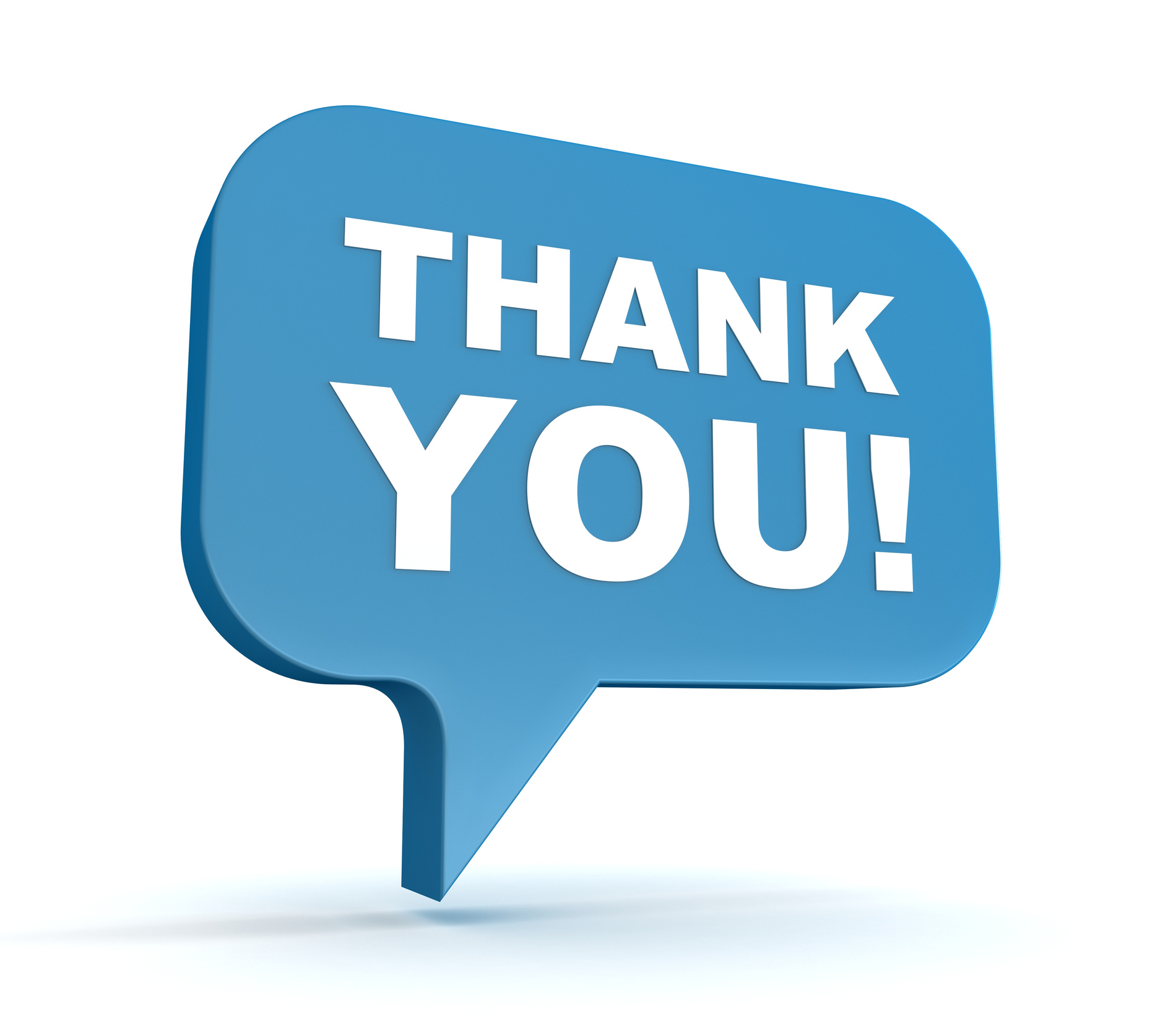 References & Resources
Jack’s website: www.actionresearch.net
Incorporating Eastern Wisdom Traditions in Transformative Educational Research  by Chet Nath Panta, Parbati Dhungana, Bal Chandra Luitel 
 
Copies of mentioned articles:
www.ejolts.net

NEARI website: www.eari.ie

Educational Studies Association of Ireland: www.esai.ie
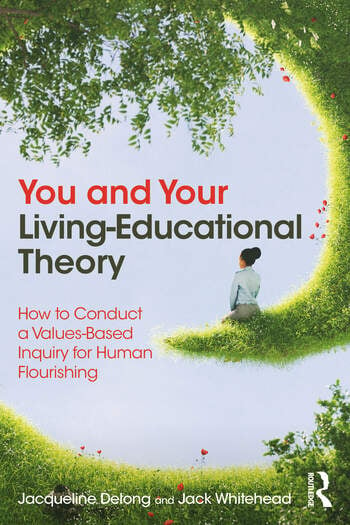 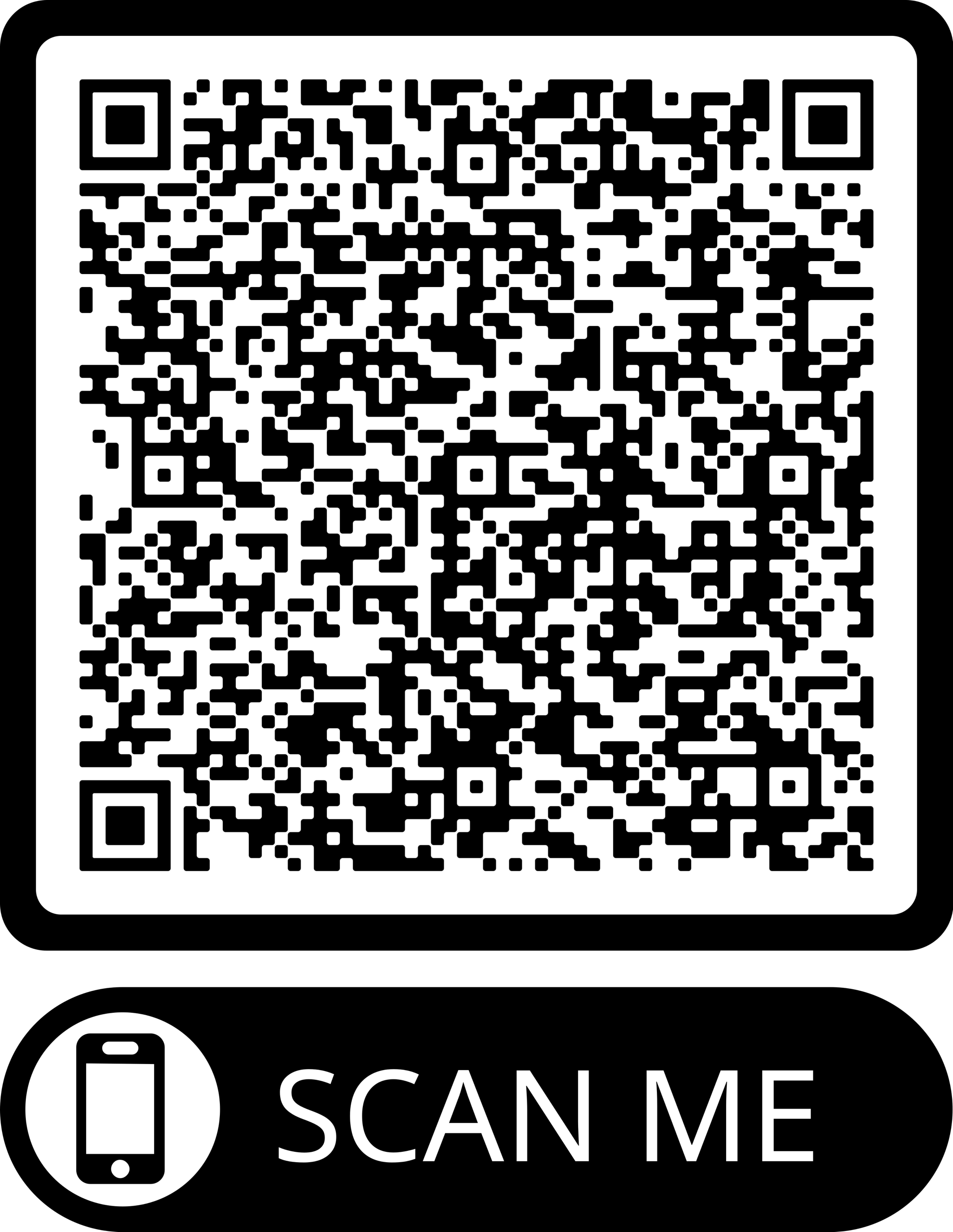 What values do see in your research?

What values do you see embedded in your own unique context or do you recognize some of the ones we have shared?

Please tell us how we can support your work.
jddelong@gmail.com mairinglenn@gmail.com jack@livingtheory.org
mvaugha3@fau.edu 
parbati@kusoed.edu.np
Questions for Discussion
Jackie Delong
Máirín Glenn
Jack Whitehead
Michelle Vaughan
Parbati Dhungana
Add comments to our discussion sheet
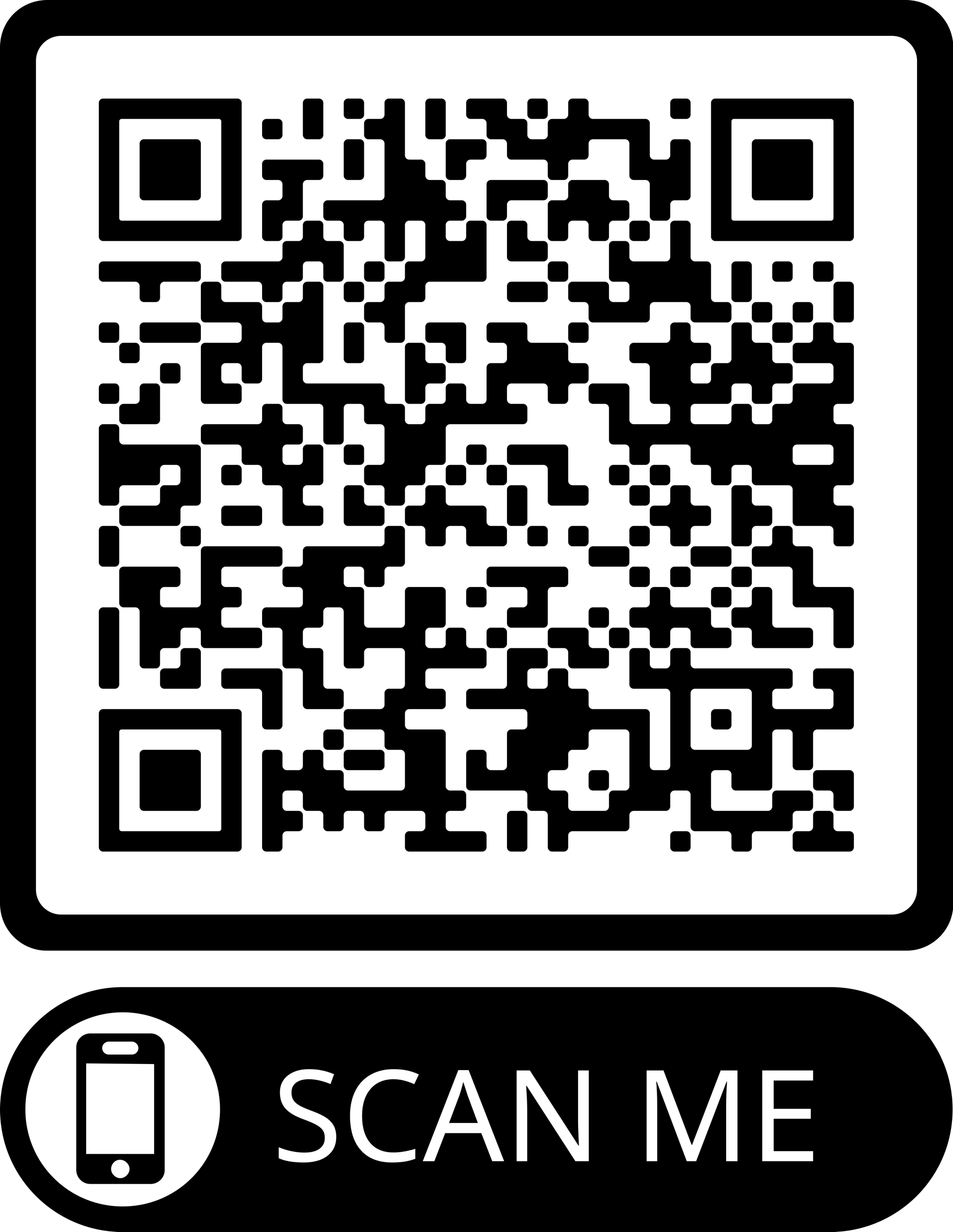 What values do see in your research?

What values do you see embedded in your own unique context or do you recognize some of the ones we have shared?

Please tell us how we can support your work.